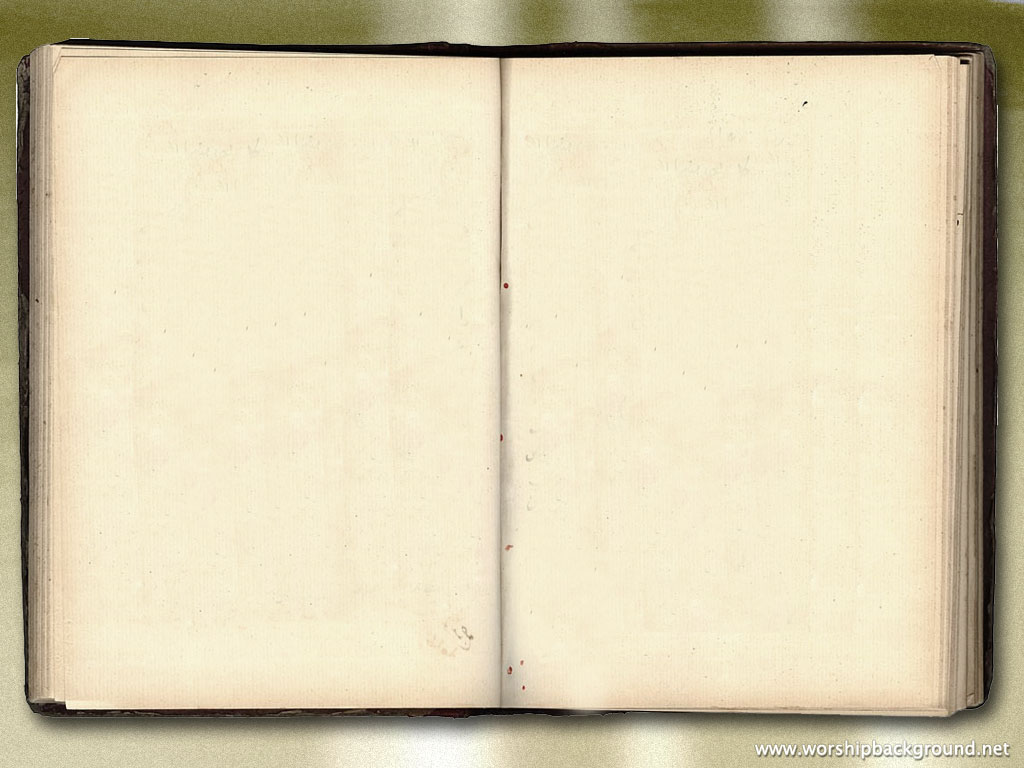 Do MIRACLES Still Happen?
The Duration of “Spiritual Gifts”
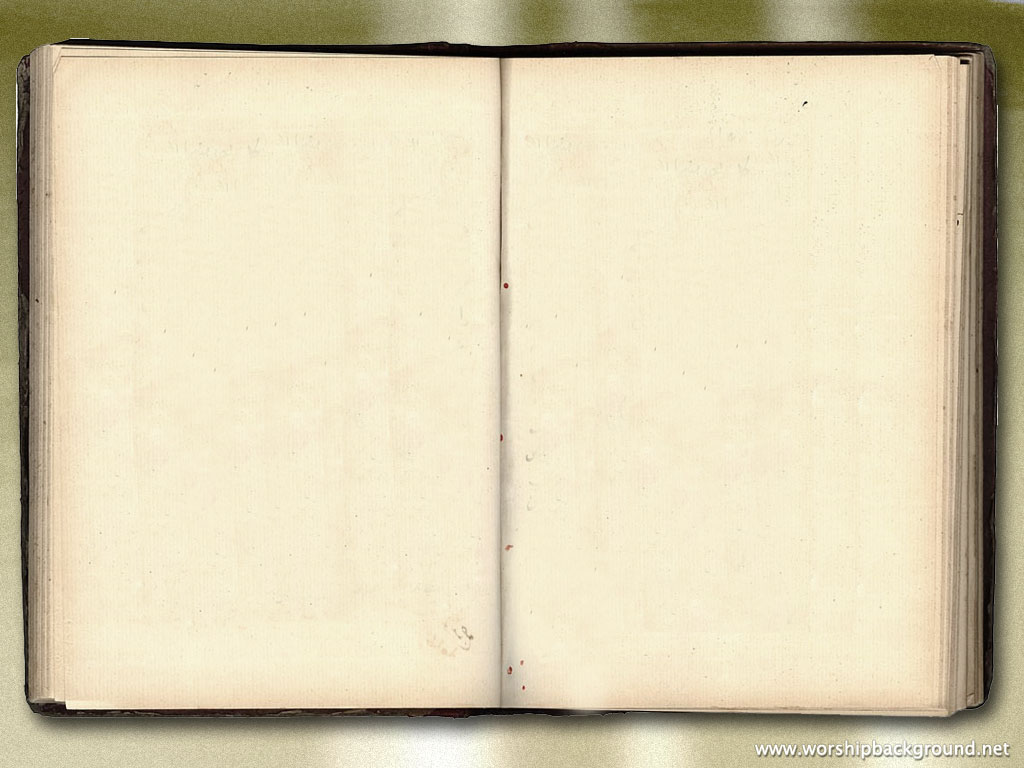 Introduction:  The certainty of Biblical miracles
O.T. – Moses; Elijah; Elisha, et. al.
N.T. – Jesus; apostles; other disciplesThe “Miracle” of “Miracles”
 The resurrection of Jesus from the dead
God’s nature and His power are eternally the same
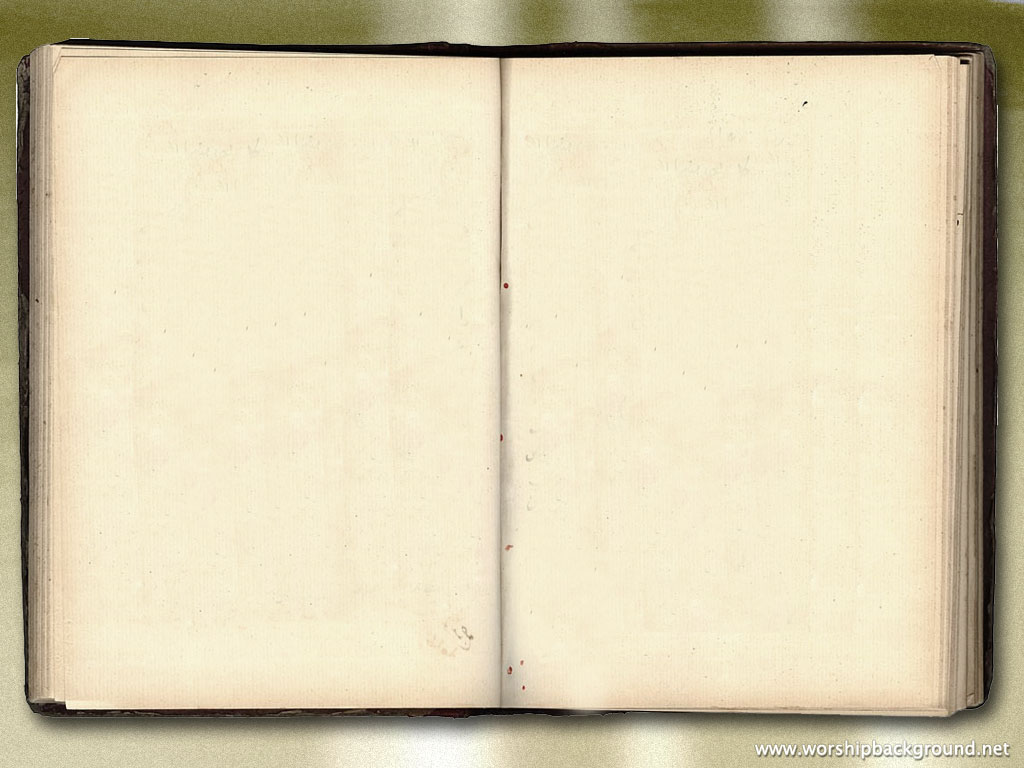 MIRACLES – Defining terms
Hebrews 2:1-4 NKJV 1 Therefore we must give the more earnest heed to the things we have heard, lest we drift away. 2 For if the word spoken through angels proved steadfast, and every transgression and disobedience received a just reward, 3 how shall we escape if we neglect so great a salvation, which at the first began to be spoken by the Lord, and was confirmed to us by those who heard Him, 4 God also bearing witness both with signs and wonders, with various miracles, and gifts of the Holy Spirit, according to His own will?
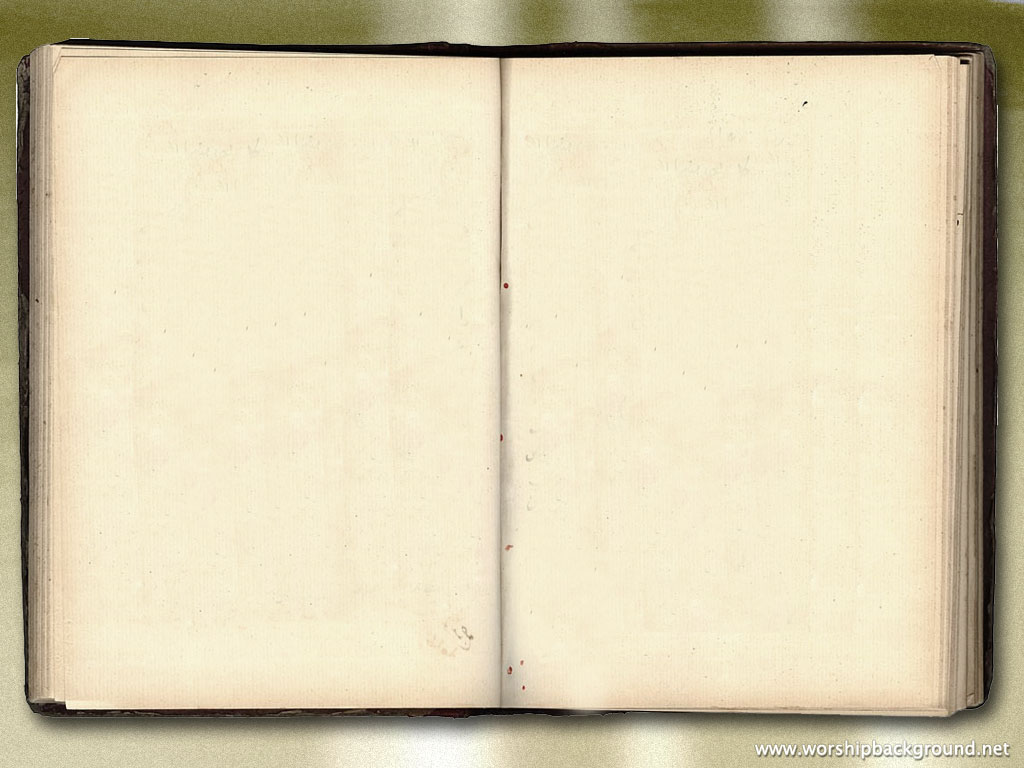 MIRACLES – Defining terms
Signs - semeion
Wonders - teras
Miracles/powers - dunamis
“Gifts <merismos> of the Holy Spirit”
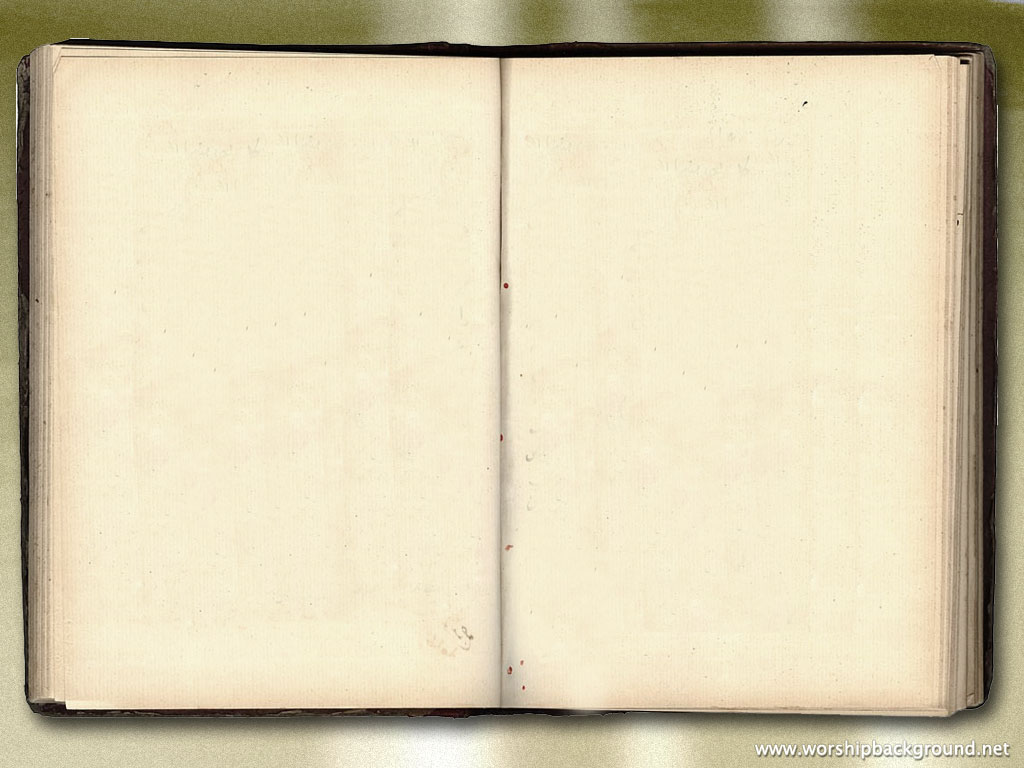 MIRACLES – Defining terms
True (Biblical) miracles
NOT simply something very good, special
Supernatural
beyond the realm of natural law
having the power of a “sign”
able to produce conviction that God is clearly behind the deed
Examples - Instantaneously healing the sick, casting out demons, raising the dead.
Providence – every good gift is from God (Jas.1:17)
God’s provisions do not require that people have “miraculous spiritual gifts”
Compare – answer to prayer
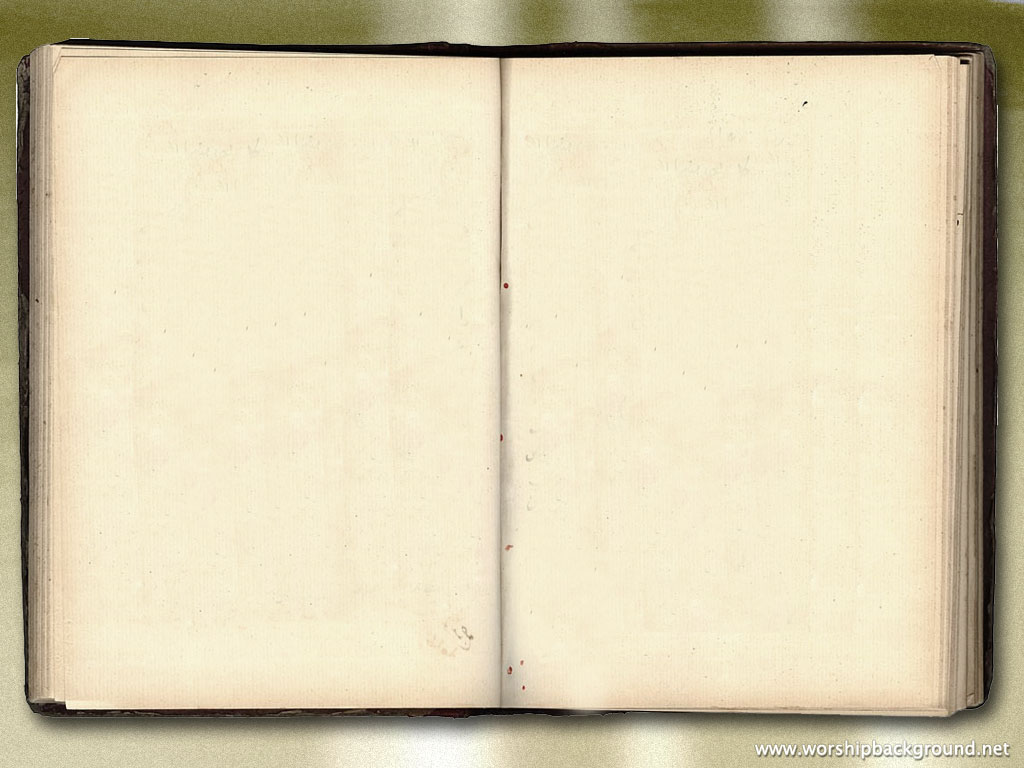 Purpose of MIRACLES
Jesus – To demonstrate His identity; deity
John 20:30 - And truly Jesus did many other signs in the presence of His disciples, which are not written in this book;  31 but these are written that you may believe that Jesus is the Christ, the Son of God, and that believing you may have life in His name. (NKJV)
John 3:2 This man (Nicodemus) came to Jesus by night and said to Him, "Rabbi, we know that You are a teacher come from God; for no one can do these signs that You do unless God is with him." (NKJV)
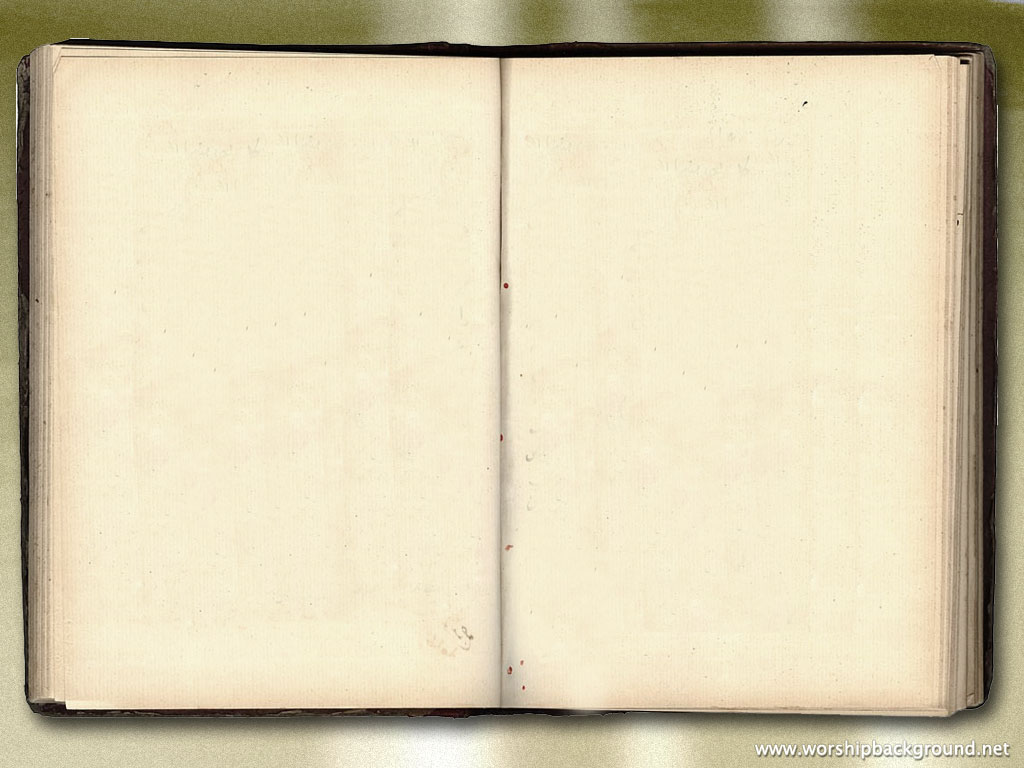 Purpose of MIRACLES
Jesus – To demonstrate His identity; deity
Acts 2:22 "Men of Israel, hear these words: Jesus of Nazareth, a Man attested by God to you by miracles, wonders, and signs which God did through Him in your midst, as you yourselves also know-- (NKJV)
Acts 10:38 "how God anointed Jesus of Nazareth with the Holy Spirit and with power, who went about doing good and healing all who were oppressed by the devil, for God was with Him. (NKJV)
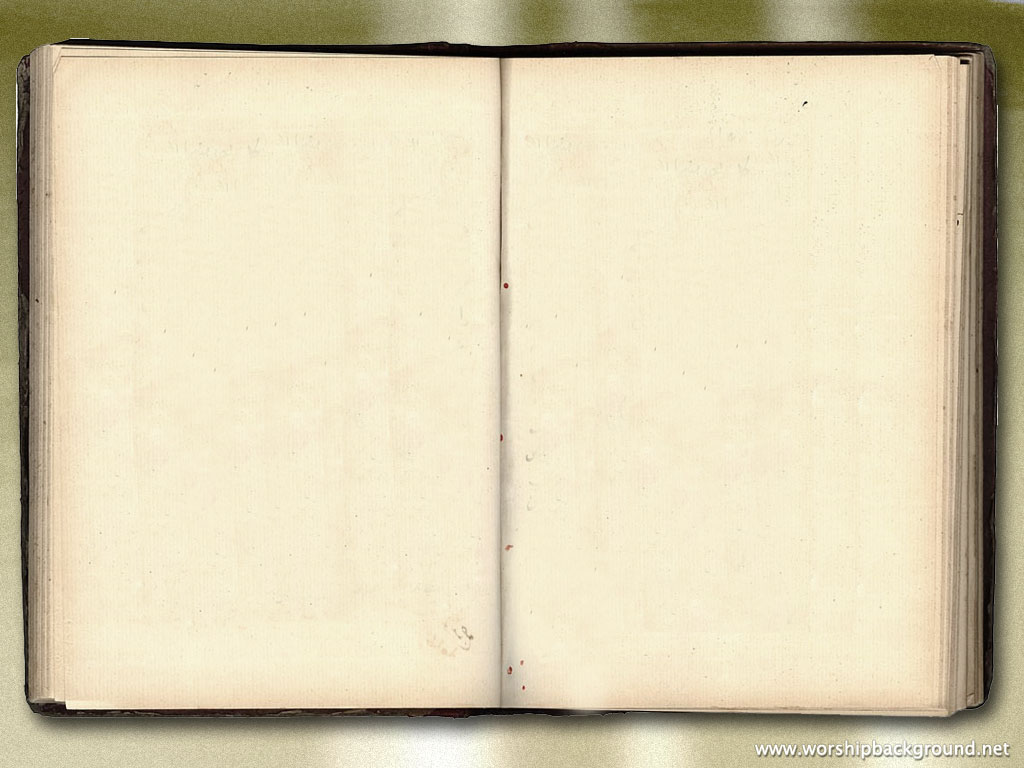 Purpose of MIRACLES
Followers of Jesus after Jesus’ death
Revealing truth – instruction; edification
1 Corinthians 14:26 ¶ How is it then, brethren? Whenever you come together, each of you has a psalm, has a teaching, has a tongue, has a revelation, has an interpretation. Let all things be done for edification. (NKJV)
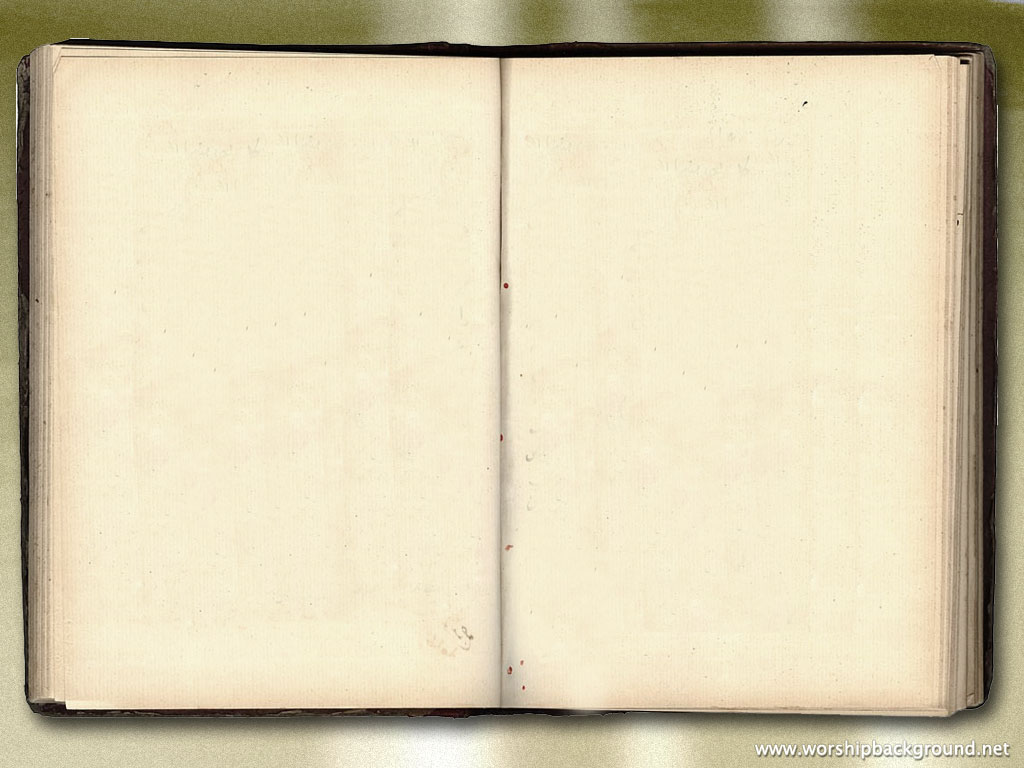 Purpose of MIRACLES
Followers of Jesus after Jesus’ death
Revealing truth – instruction; edification
Confirmation that the message is from God
Hebrews 2:3 how shall we escape if we neglect so great a salvation, which at the first began to be spoken by the Lord, and was confirmed to us by those who heard Him, 4 God also bearing witness both with signs and wonders, with various miracles, and gifts of the Holy Spirit, according to His own will? (NKJV)
2 Corinthians 12:12 Truly the signs of an apostle were accomplished among you with all perseverance, in signs and wonders and mighty deeds. (NKJV)
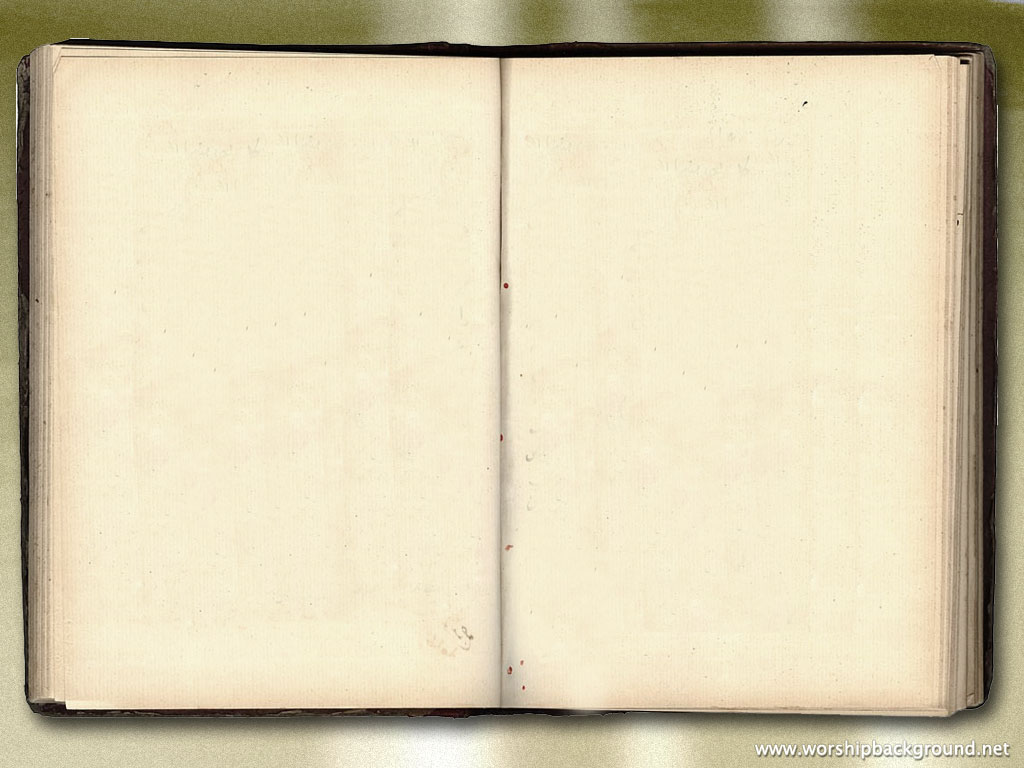 Purpose of MIRACLES
Followers of Jesus after Jesus’ death
Revealing truth – instruction; edification
Confirmation that the message is from God
 Mark 16:20 And they went out and preached everywhere, the Lord working with them and confirming the word through the accompanying signs. Amen. (NKJV)
Acts 14:3 Therefore they stayed there a long time, speaking boldly in the Lord, who was bearing witness to the word of His grace, granting signs and wonders to be done by their hands. (NKJV)
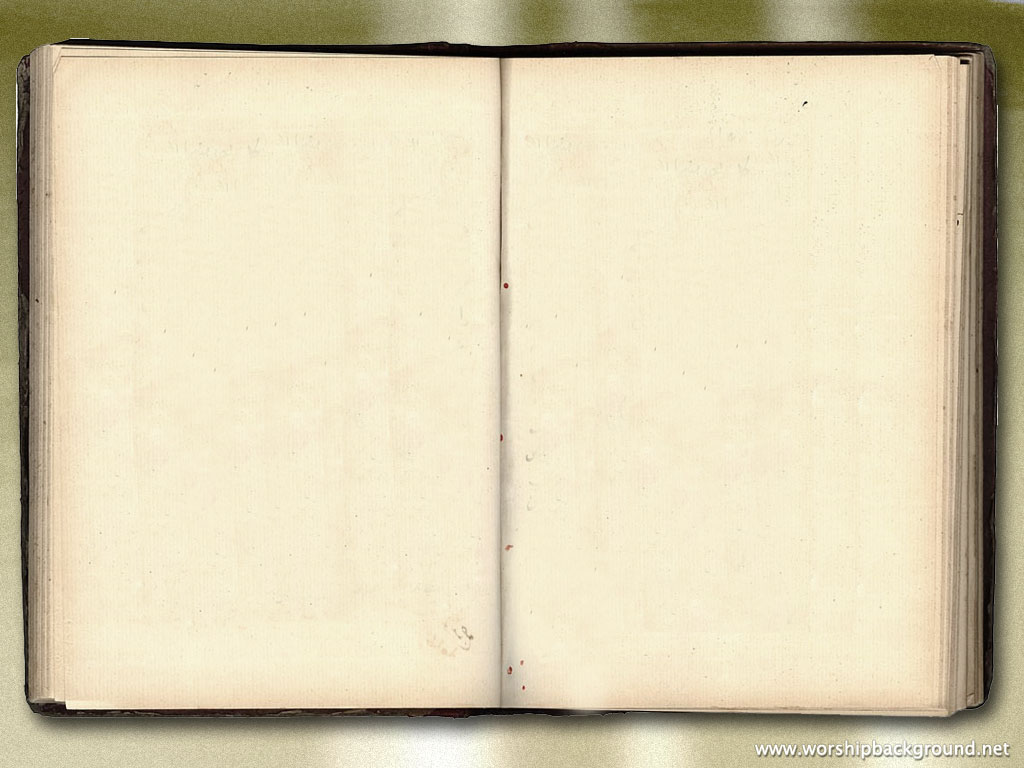 How Did Jesus’ Followers Receive “Miraculous Spiritual Gifts?”
In two recorded cases:  Directly from the Holy Spirit = “Baptism of the Holy Spirit”
Acts 2 – Apostles on Pentecost
Fulfilled promise – beginning to spread the Gospel to Jews at Jerusalem
Saul/Paul? – Clearly implied
Acts 10 – Household of Cornelius
To Demonstrate – Gospel to be taken to Gentiles
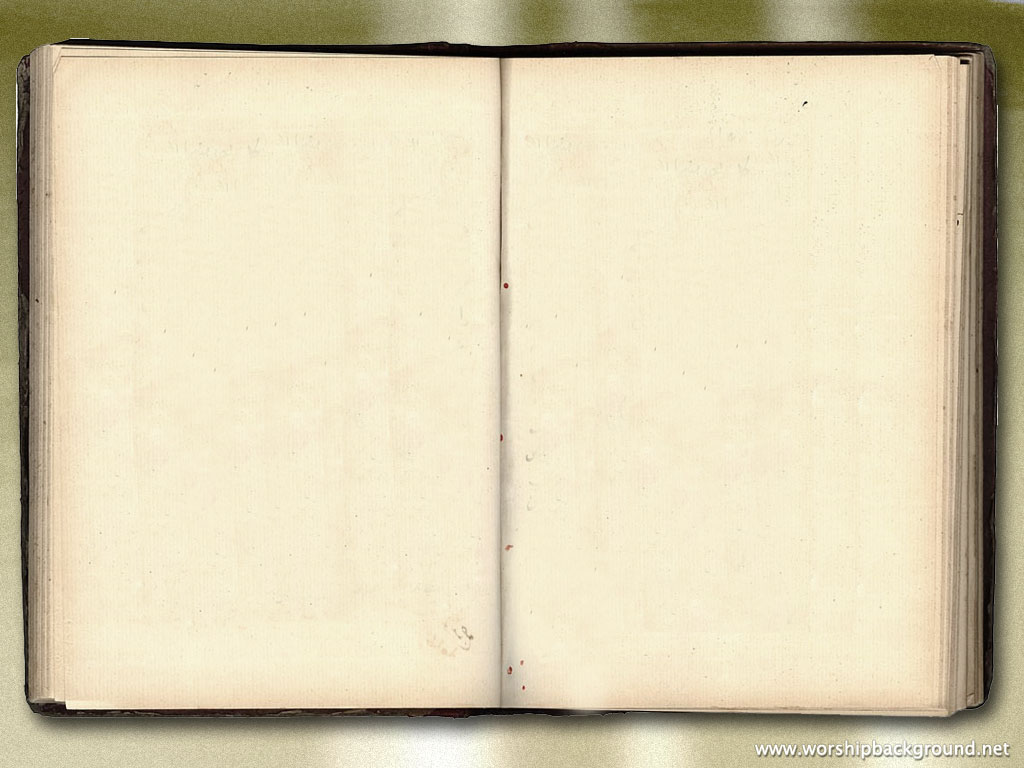 How Did Jesus’ Followers Receive “Miraculous Spiritual Gifts?”
In all other recorded cases:  By the laying on of the apostles’ hands
Acts 8 – Samaria – Peter and John
Acts 19 – Paul at Ephesus
2 Timothy 6:1 – Paul to Timothy
Compare also – Acts 6 – the seven servants
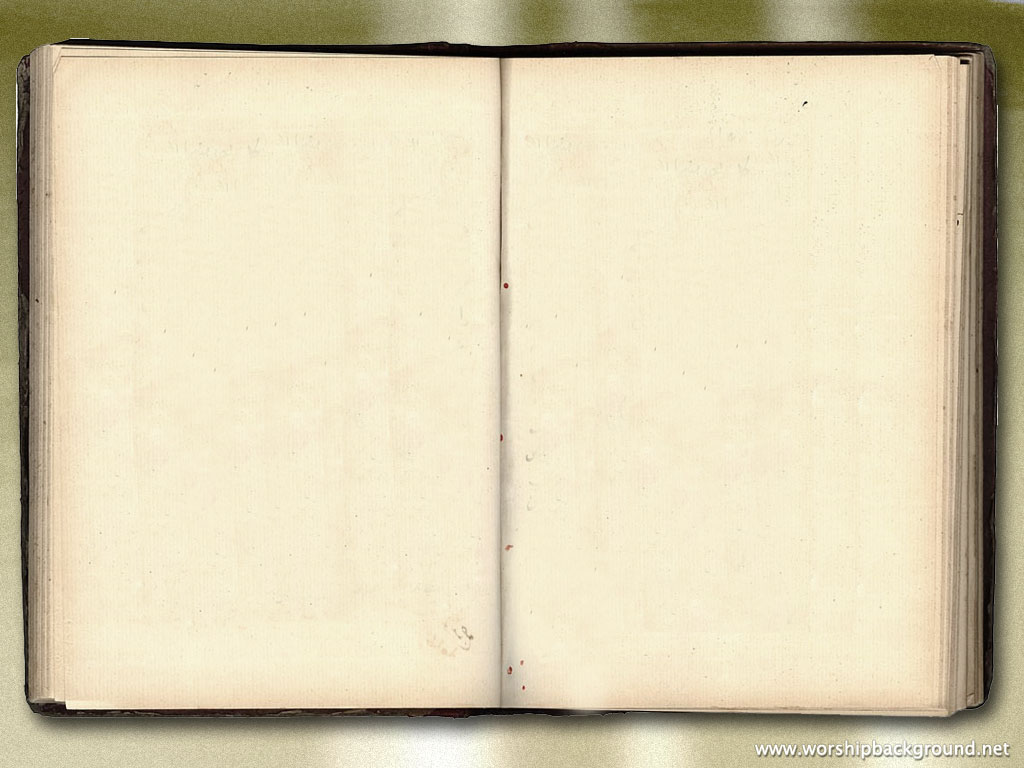 The Duration of “Miraculous Spiritual Gifts?”
Gifts of the Holy Spirit (I Corinthians 12-14)
12:1 -  Now concerning spiritual gifts…
Many people with many varied gifts 
Given by One Spirit
Don’t be proud; Don’t be envious
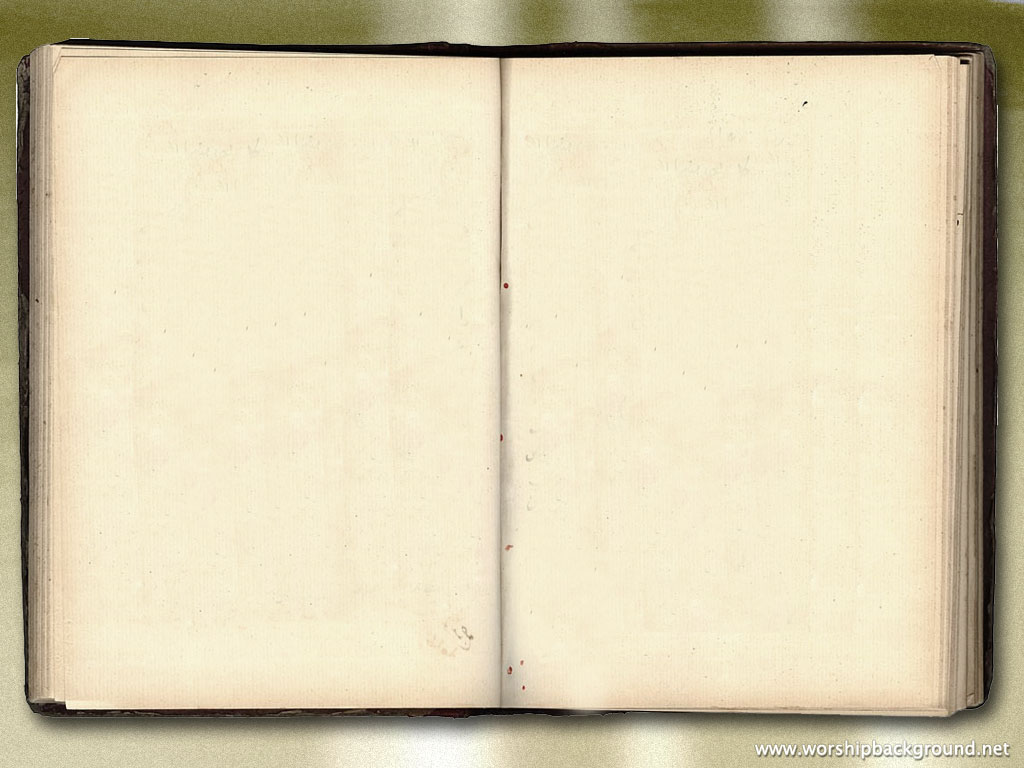 The Duration of “Miraculous Spiritual Gifts?”
Gifts of the Holy Spirit (I Corinthians 12-14)
Ch. 13 – Love is superior to “Spiritual Gifts”
1 Cor. 12:31 But earnestly desire the best gifts. And yet I show you a more excellent way. (NKJV)
13:1-3 – Spiritual gifts (and service/devotion) have no value to the “doer” unless the action is prompted by love
13:4-7 - Love renders service from a selfless heart
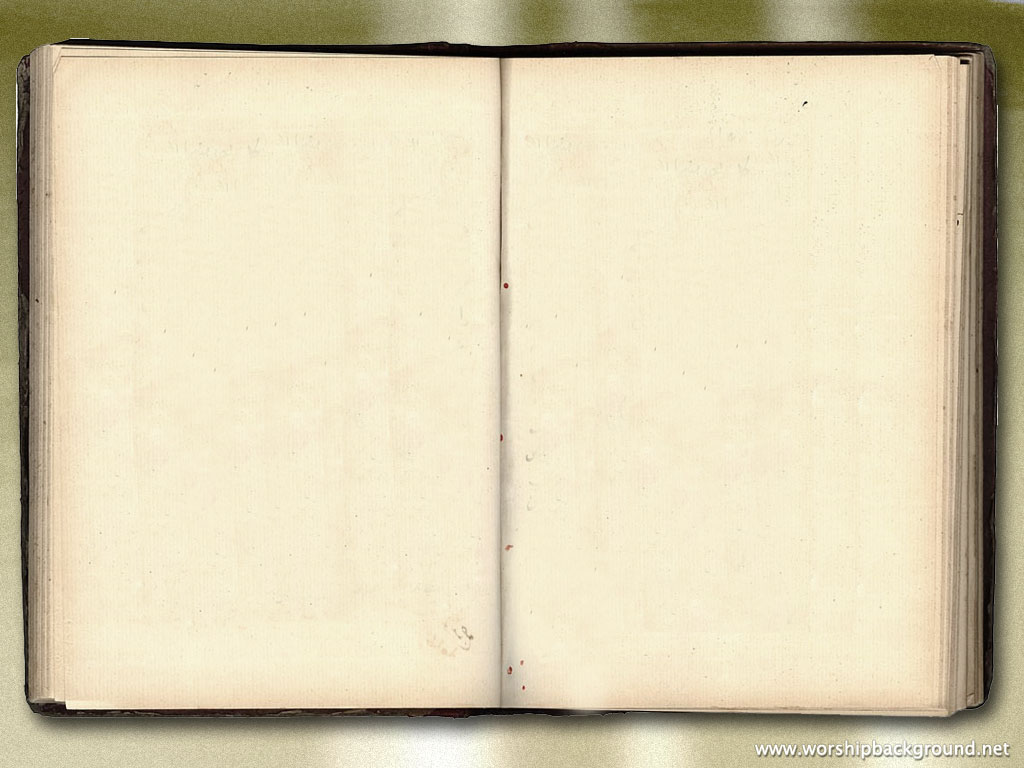 The Duration of “Miraculous Spiritual Gifts?”
Gifts of the Holy Spirit (I Corinthians 12-14)
Ch. 13 – Love is superior to “Spiritual Gifts”
13:1-3 – Spiritual gifts (and service/devotion) have no value to the “doer” unless the action is prompted by love
13:4-7 - Love renders service from a selfless heart
13:8-13 - Love is lasting; spiritual gifts are temporary
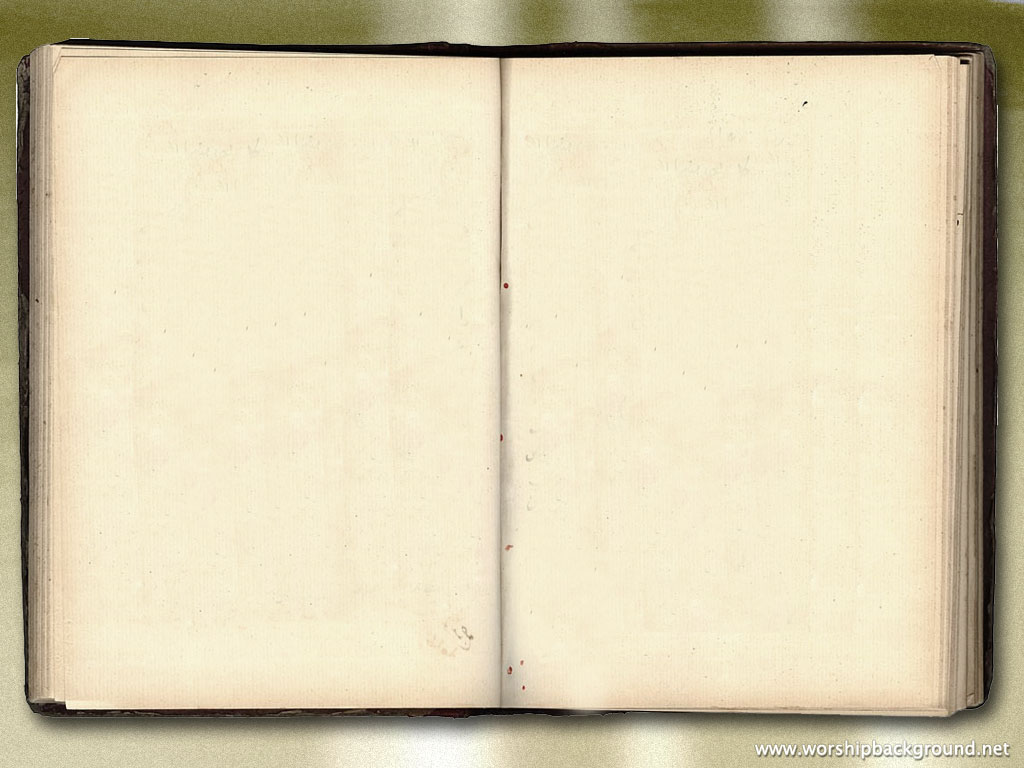 The Duration of “Miraculous Spiritual Gifts?”
Spiritual gifts – represented by prophecies, tongues, supernatural knowledge
		- 13:8 - will fail/cease/vanish away
13:9 For we know in part and we prophesy in part.  (NKJV)
Part = meros – a part or portion of the whole
 1 Cor. 12:27 ¶ Now you are the body of Christ, and members individually meros. (NKJV)
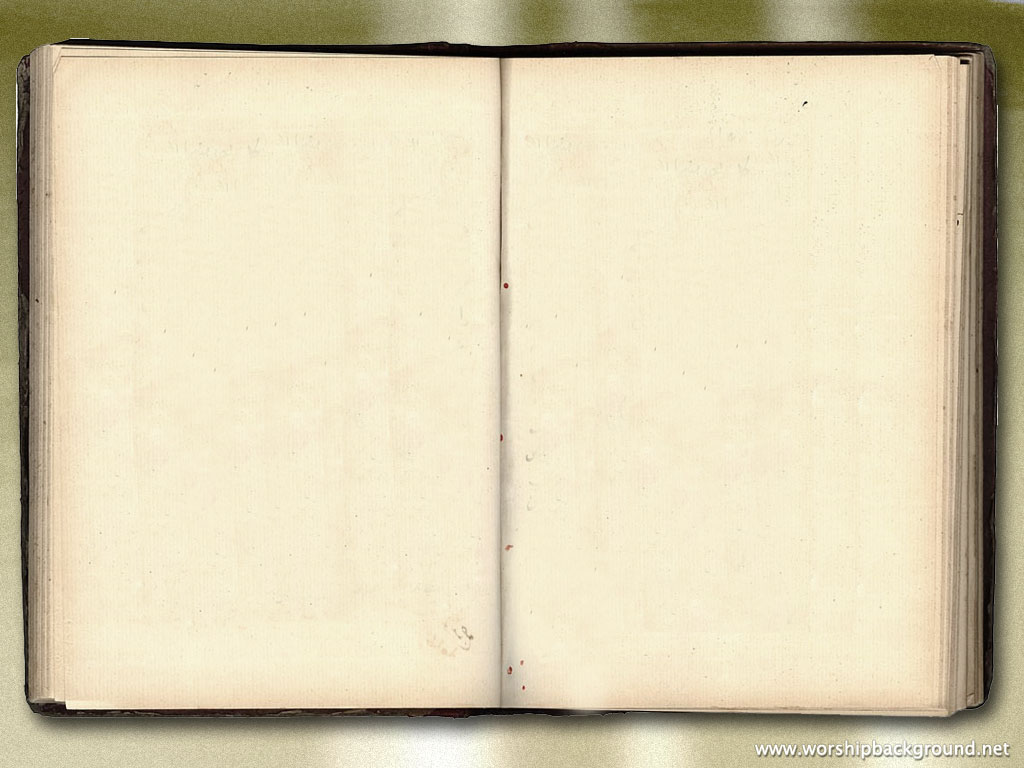 The Duration of “Miraculous Spiritual Gifts?”
Spiritual gifts – will fail/cease/vanish away
13:9 – Knowledge, prophecy part of the whole
13:10 - But when that which is perfect has come, then that which is in part will be done away. (NKJV) 
Perfect = teleios – having reached its end; finished, complete, perfect… – Vine’s
Thayer - 1) brought to its end, finished
2) wanting nothing necessary to completeness…
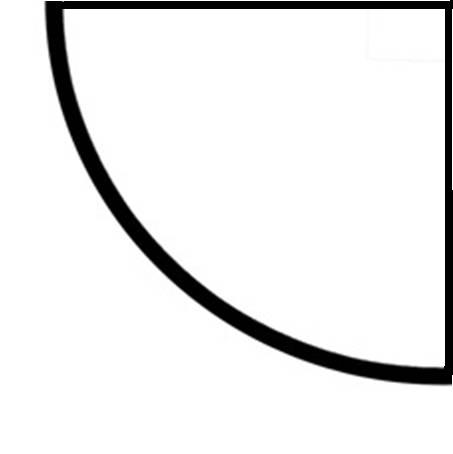 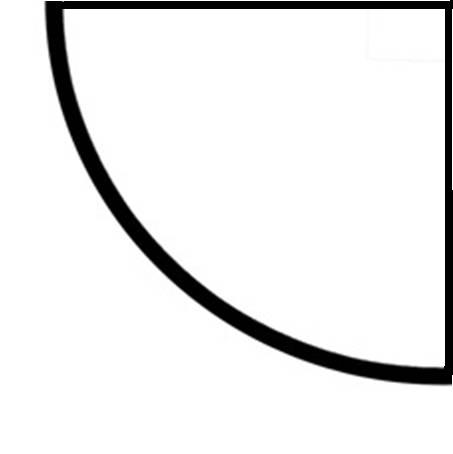 The Whole – sum of the parts – the Complete; Perfect
The “parts” = Spiritual gifts
Part 1
Part 2
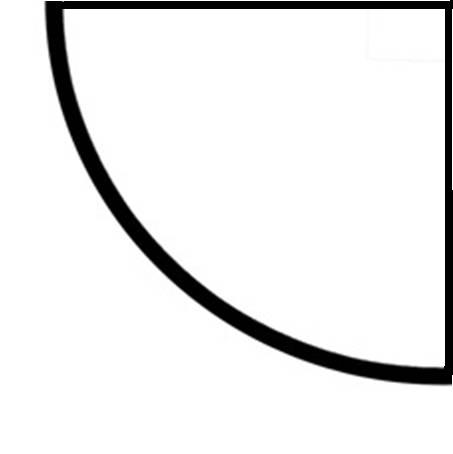 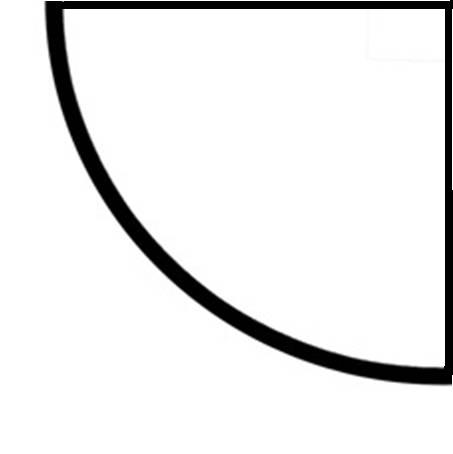 Part 3
Part 4
The “whole” = Complete Revelation
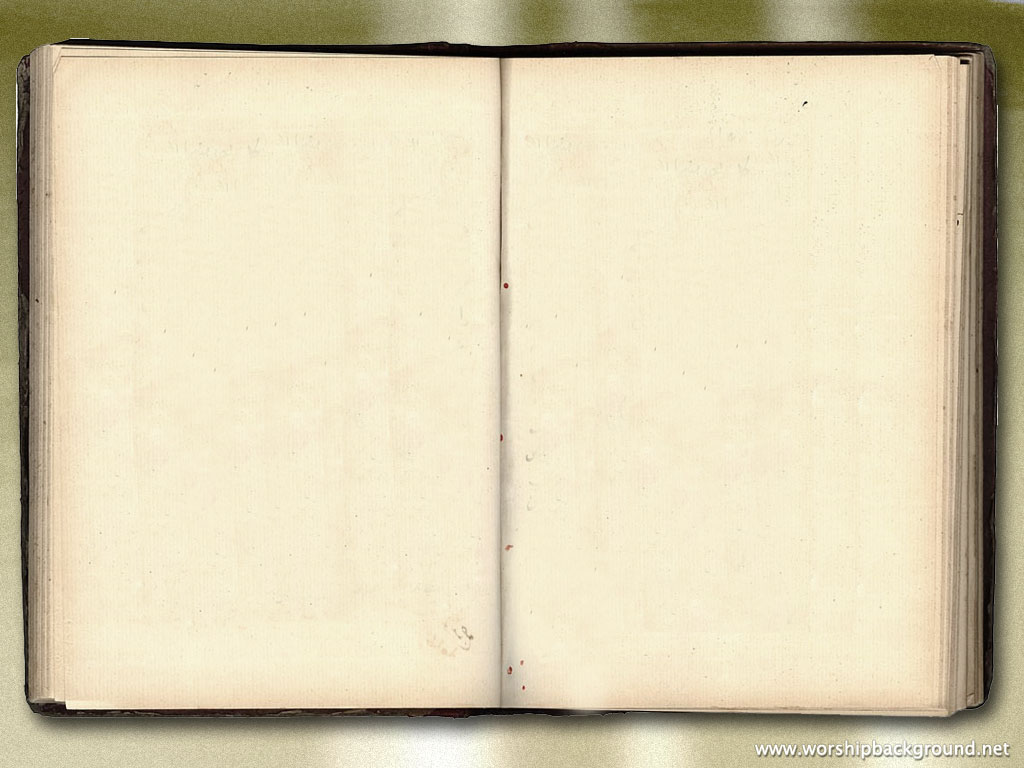 The Duration of “Miraculous Spiritual Gifts?”
I Corinthians 13:8-10 – The “Miraculous Spiritual Gifts” would end when the revelation of God’s word was complete.
13:11 – Maturity removes the need for “childhood” things
Spiritual gifts were needed when the revelation of God was in the “childhood”/developmental stage
Spiritual gifts were no longer needed when “the perfect”/maturity/completion was reached
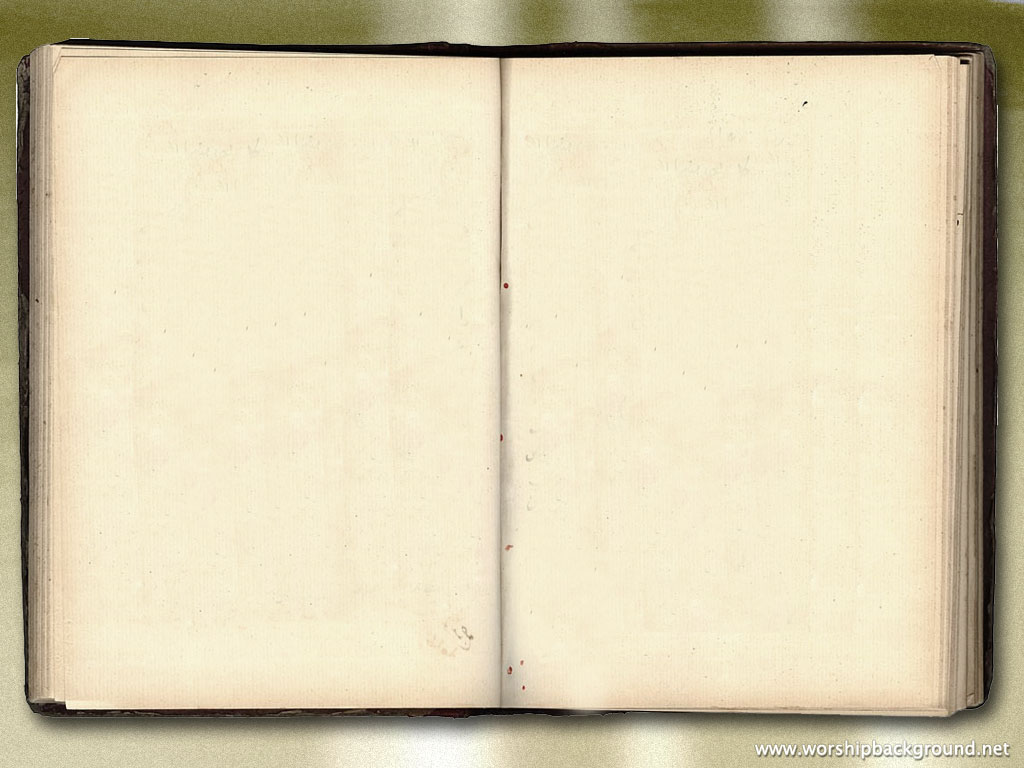 The Duration of “Miraculous Spiritual Gifts?”
13:8-10 – The “Miraculous Spiritual Gifts” would end when the revelation of God’s word was complete.
13:11 – “Maturity” removes the need for “gifts”
13:12 – “Mirrors” of that day gave a dim image
“Now” <arti> – while revelation was continuing.
“Then” – “face to face” = see clearly
Cp. God spoke to Moses “face to face” or “mouth to mouth”
Ex 33:11; Nu 12:8
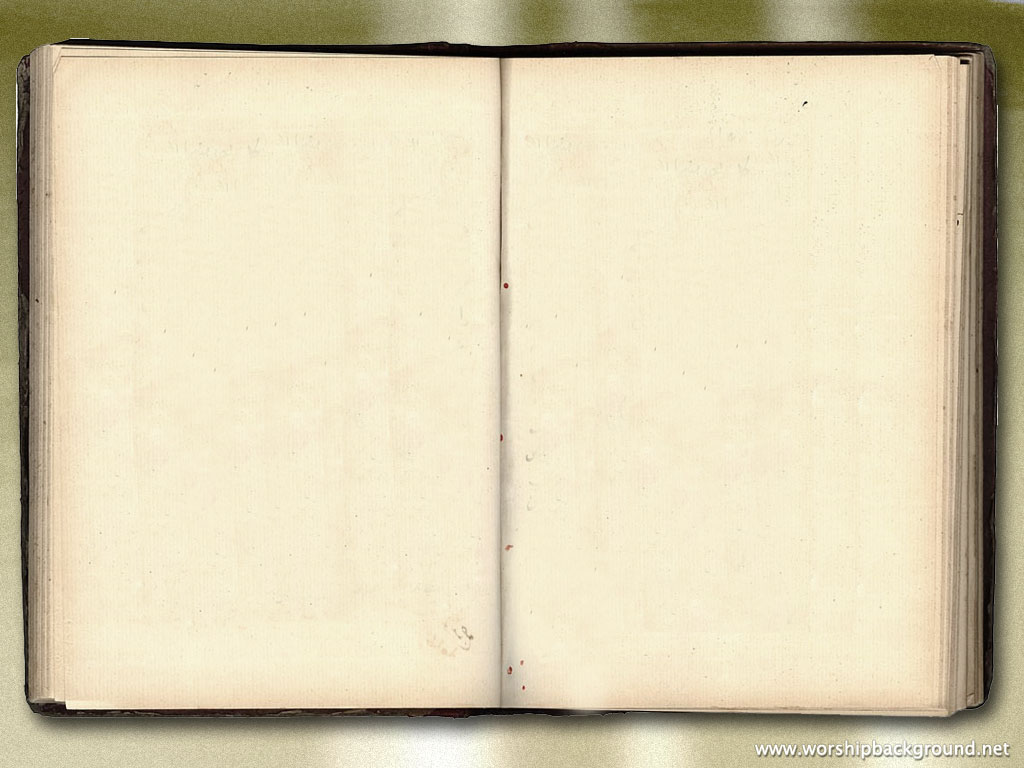 The Duration of “Miraculous Spiritual Gifts?”
13:13 - And now <nuni> abide faith, hope, love, these three; but the greatest of these is love. (NKJV)
The point in context
Some things are passing – childhood/dim view – spiritual gifts 
Some things are enduring – God’s completed message and love
Love will even outlast faith and hope
Love is the “more excellent way” (12:31)
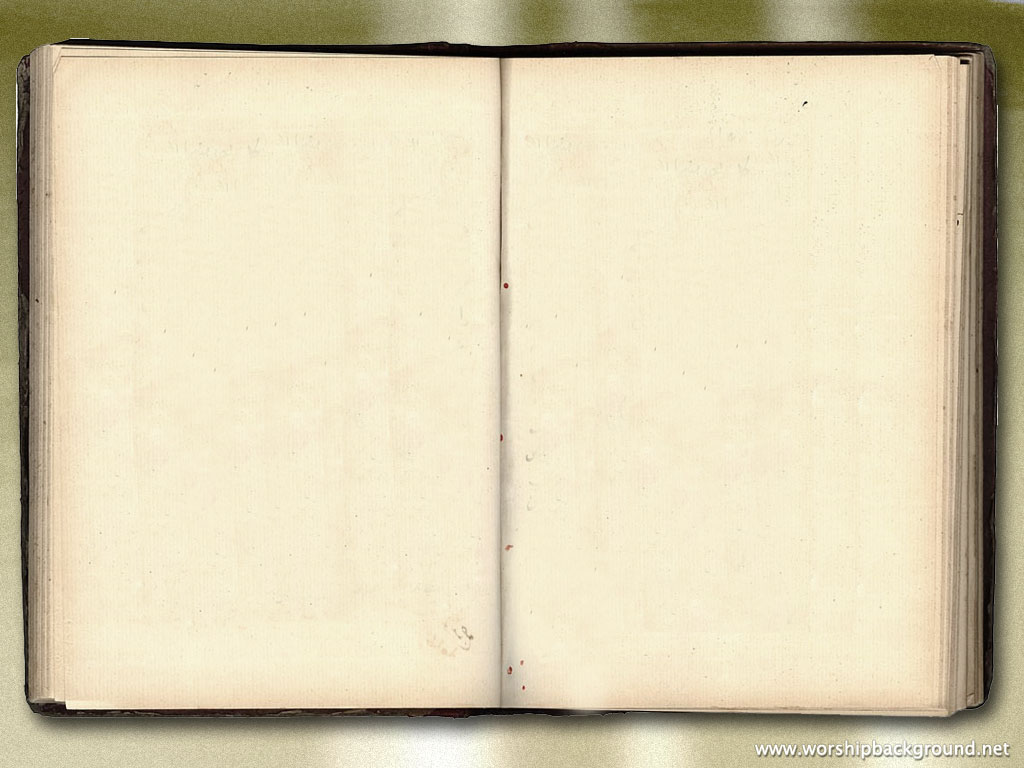 Summary
Miracles were real – but given for the purpose of revealing and confirming the word
No more apostles to pass along the gifts
“Miraculous spiritual gifts” were temporary – given until the revelation of God’s word was complete.
Not only has the purpose for “miraculous spiritual gifts” passed
But God has told us that the gifts would cease when their purpose was fulfilled.
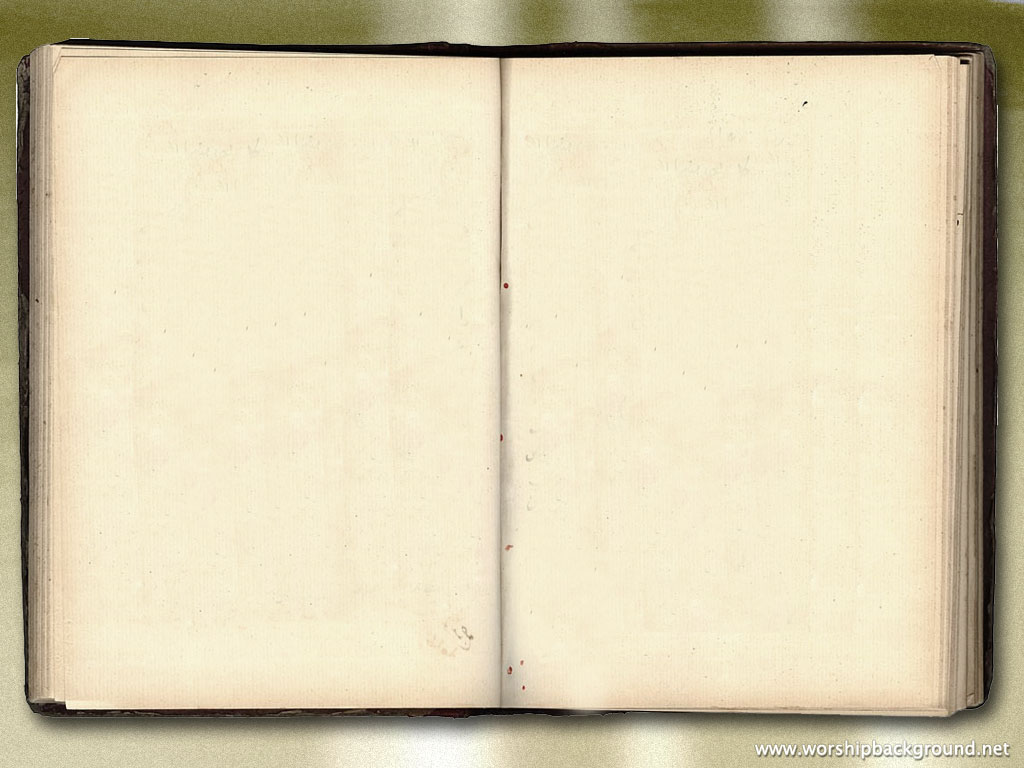 Do Not Forget!
God’s power has not decreased!
He does all things well.
He can and will keep His promises.
He can provide all that we need – including eternal life – without empowering people to do signs and wonders.
Jesus came to seek and save the lost